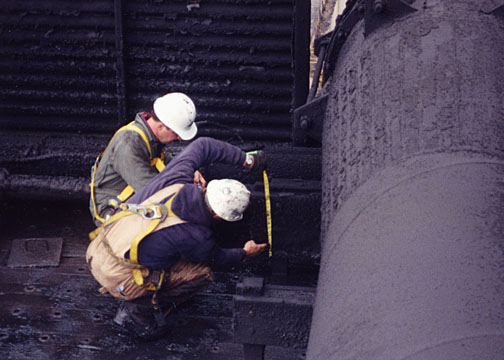 Cooling Tower 
Maintenance Training
Training Overview
Safety First
What is a Cooling Tower
Cooling Towers
Components
Structure
Inspection / Maintenance Summary
Questions / Discussion
Safety First
Identify potential hazards
Plan ahead
Follow  safety and health regulations
Use personal protective equipment
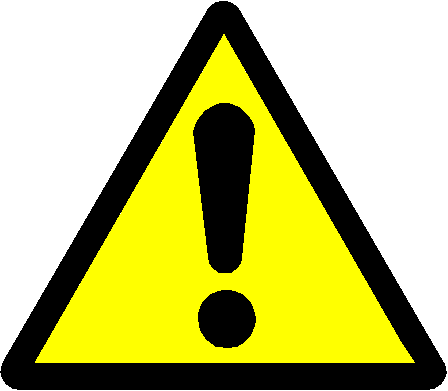 What Is a Cooling Tower?
A cooling tower is a piece of equipment that derives a primary cooling effect from the evaporation of water when brought into direct contact with air. Cooling towers are designed to expose the maximum transient water surface to the maximum air flow.
Types of Cooling Towers
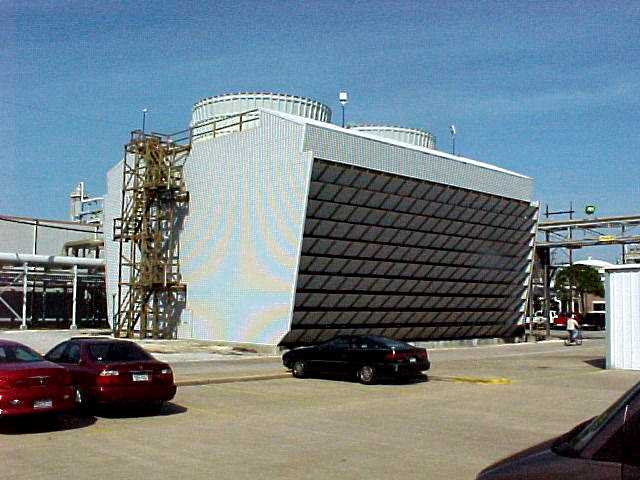 Crossflow towers
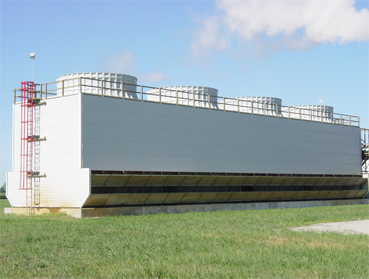 Counterflow towers
Crossflow Cooling Towers
Crossflow cooling towers use splash fill media through which the incoming cool air flows horizontally ACROSS the downward flow of hot water from the top distribution basins. These types of towers were predominantly used from the 1950’s through the 1970’s.
Crossflow Cooling Tower
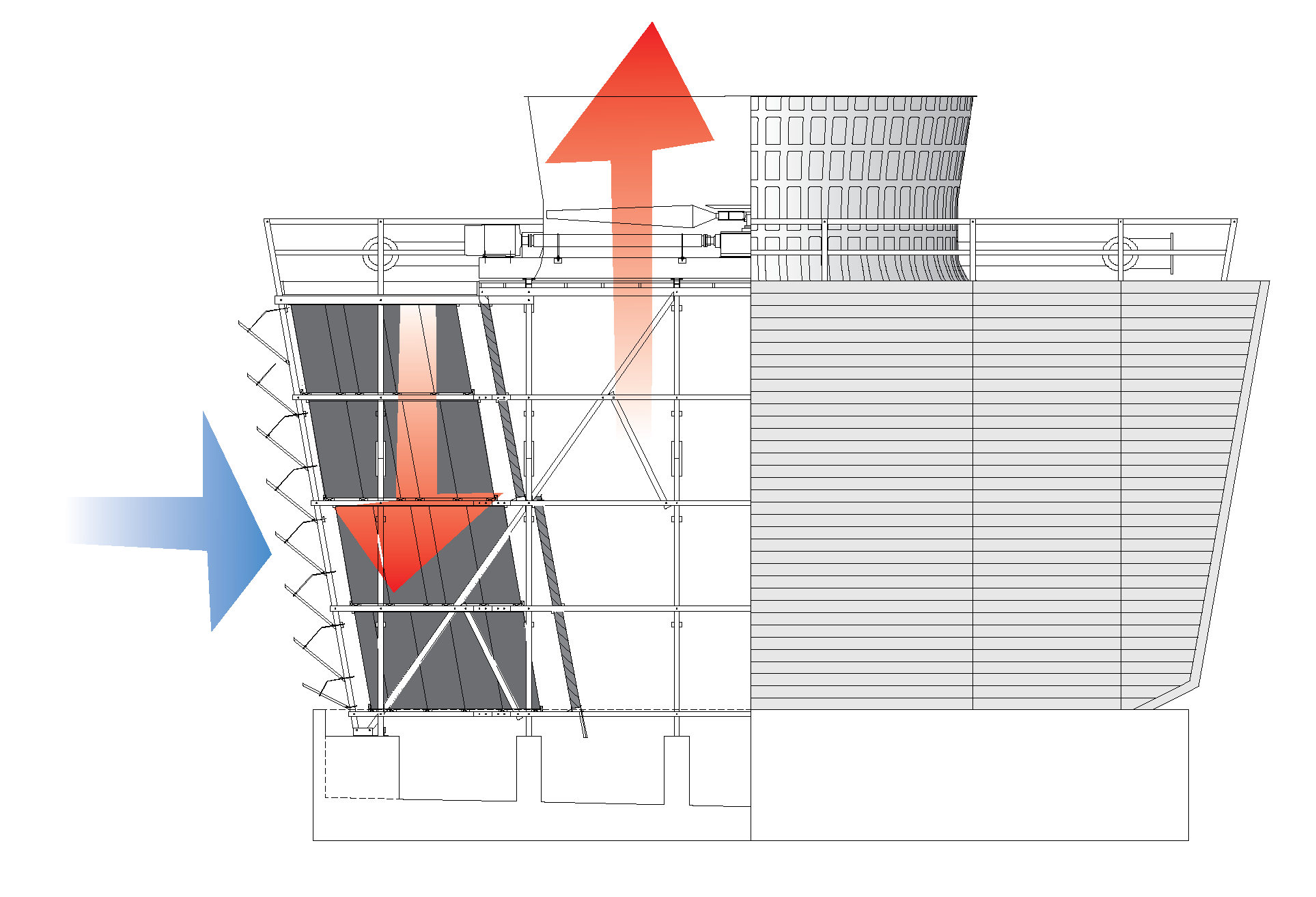 Typical Crossflow Towers
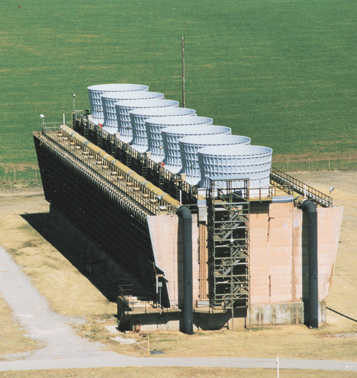 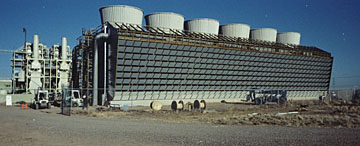 Counterflow Cooling Towers
In counterflow cooling towers the incoming cool air moves vertically up through the fill media, COUNTER to  the downward flow of hot water coming from the distribution laterals. These types of towers are  commonly used in today’s applications.
Counterflow Cooling Tower
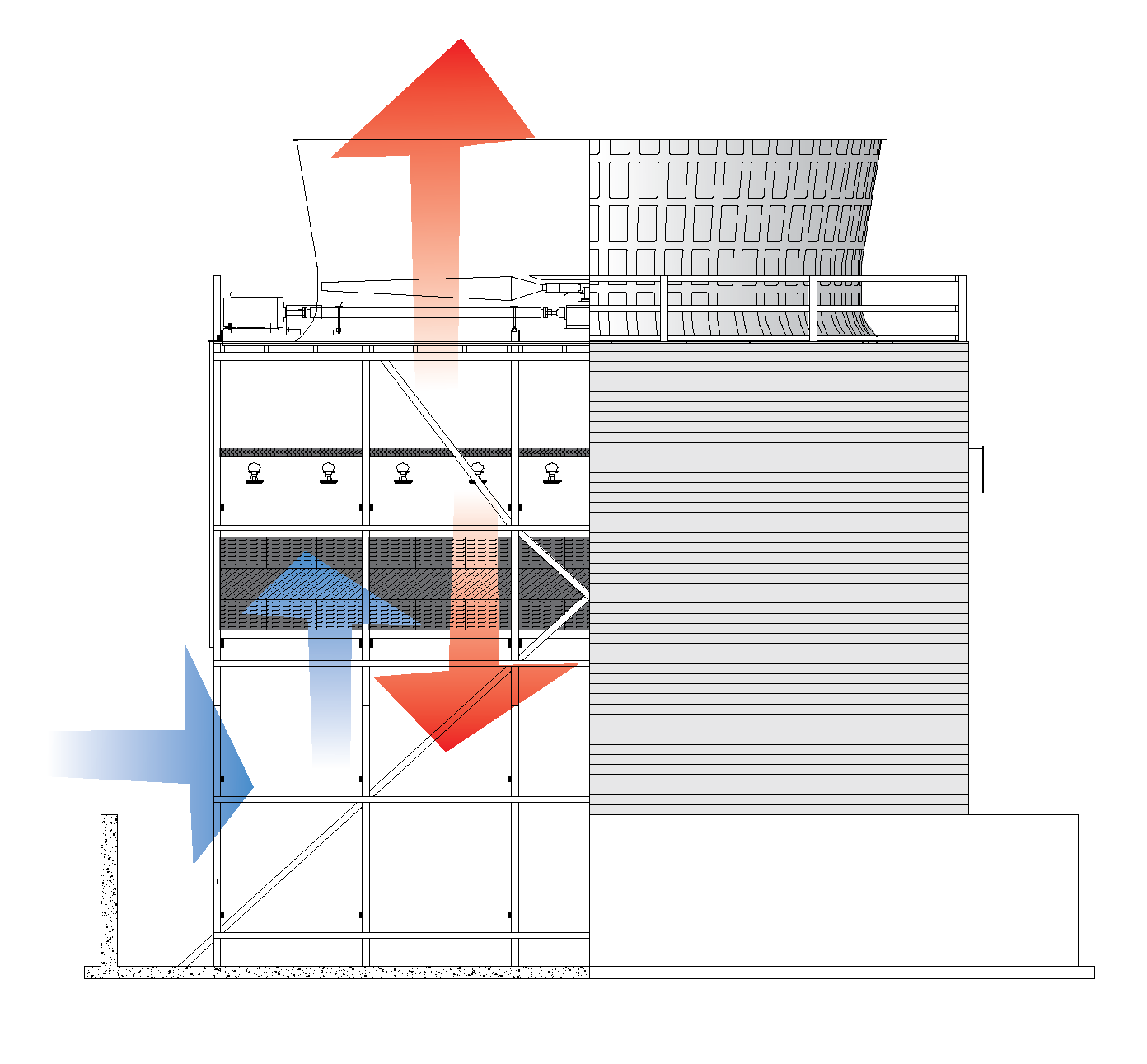 Typical Counterflow Towers
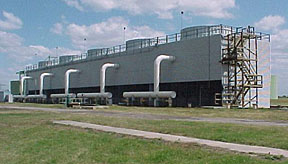 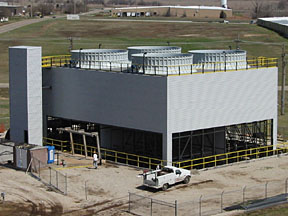 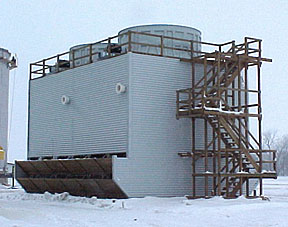 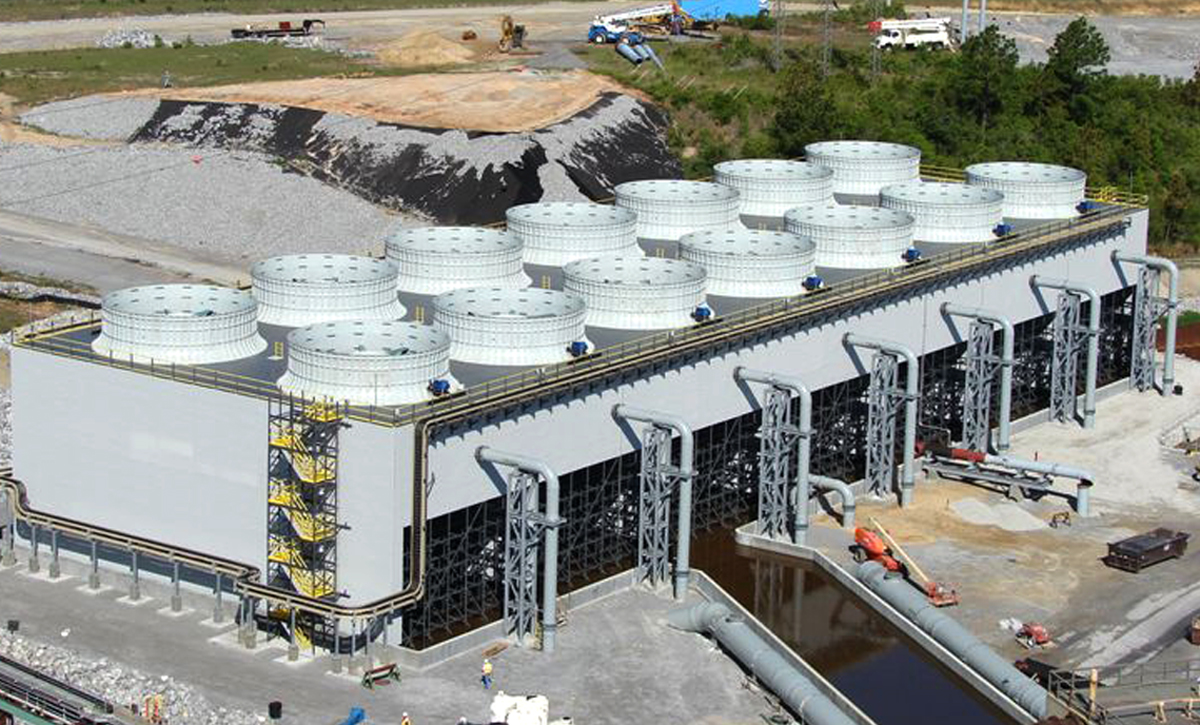 Other Types ofCooling Towers
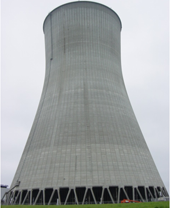 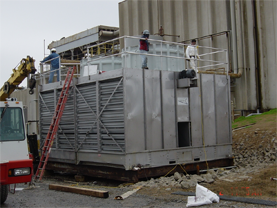 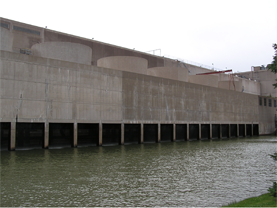 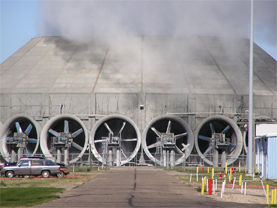 Cooling Tower Components
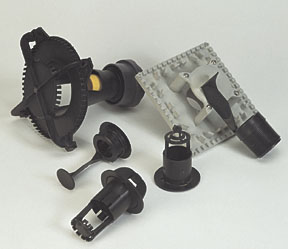 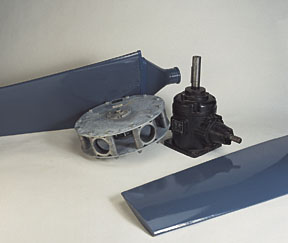 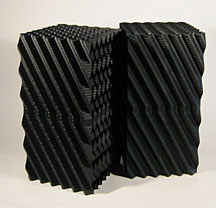 Cooling Tower Components
Counterflow
Cooling Tower Components
Crossflow
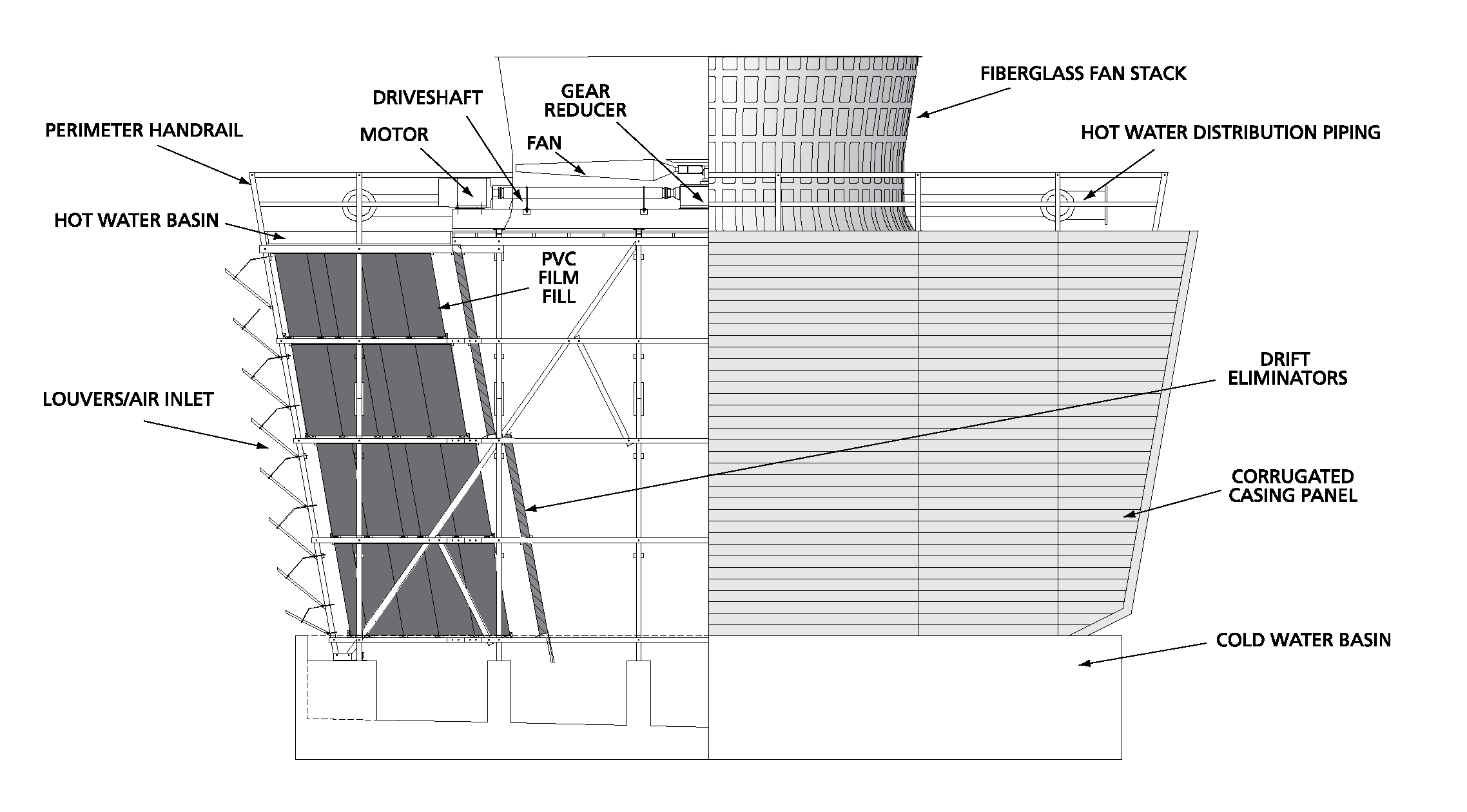 Fan Stacks
Check for cracks
Check & tighten any loose hardware
Check & clean weep holes
Air Inlet Louvers
Reduce splash out & water loss
Check for broken arms or rods after winter operation
Distribution System
Maintenance interval:  Annually
Check lateral to header joints for bushing leakage
Distribution Nozzles
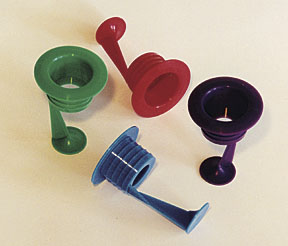 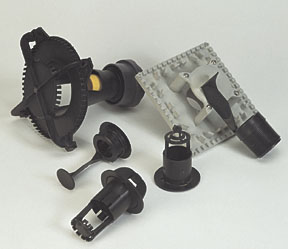 Maintenance interval: Annual full inspection
Monthly ground level visuals
Uneven  flow
Plugged nozzles
Repair:  clean out
Fill Media
Maintenance interval:  Annual
Inspect for plugging or biological fouling
Check for damage to top surface
Check bottom of fill for sagging caused by exceeding temperature limitation
Plugged Film Fill
Drift Eliminators
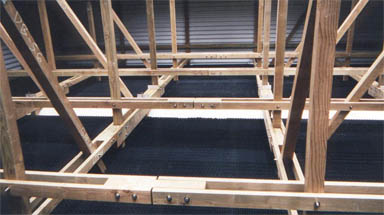 Maintenance interval:  annual inspection
Look for damaged or plugged sections
Look for gaps that permit water bypass
Repair:  replace damaged sections
Mechanical System
Motors
Maintenance interval:  semi-annual
Grease inboard & outboard bearings
Motor may have zerk and grease relief vent, or may have plugs
Motors
Keep drive shaft installed during operation
Motor Lubricant
Use a poly urea base grease with a good grade of petroleum oil,  No. 2 consistency
If grease vent plug is NOT removed, grease enter motor windings, causing premature motor failure
Drive Shaft & Coupling
Maintenance interval:  Annual or after high torque event
Check alignment
Inspect for corrosion, soft spots or cuts in shaft
Check flex coupling for protrusions or bumps on surface
Gear Boxes
Maintenance interval:  change oil after first 500 hours or 4 weeks, then every 2,500 hours or 6 months
During shutdown periods:  cool down gear box for 4 hours, then run 5 minutes/week until startup
Check oil weekly
Gear Box Tips
Two-speed motors:  switching from High Speed to Low Speed requires coast-down to below Low Speed rpm before activating motor at Low Speed
Can be done manually
Recommend timer in circuit to permit fan to coast for specified time before Low Speed is activated
Gear Box Tips
Variable speed drive operation:  Do not operate a standard gear box below 450 rpm due to lubrication problems
Inspect case for excessive deposits which may cause overheating
Gear Box Tips
Extended Shutdown
Fill gear box case with oil to top of case through oil breather port and cover with tarp
Before restart:  Don’t forget to return oil to correct level prior to operation
Gear Box Vent Lines
Maintenance interval:  weekly checks
Look for blockage in line
Repair: clean out
Blockage causes pressure build up in case
Fan Assembly
Maintenance interval:  by opportunity
Check fan tip clearance
Visually check leading edges for wear
Inspect surface for scale build-up
Check hub end of blades for cracks
Clean weep holes
Fan Hub
Maintenance interval:  annual
Inspect connections between hub and blades
Check for loose connection between hub and cover
Vibration Switches
Maintenance interval:  As required for trip delay set point
Brochures available from Midwest Towers
Cooling Tower Structure
What Can Go Wrong?
Deteriorated Structure
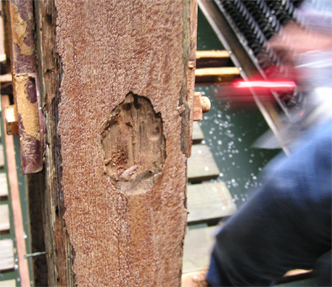 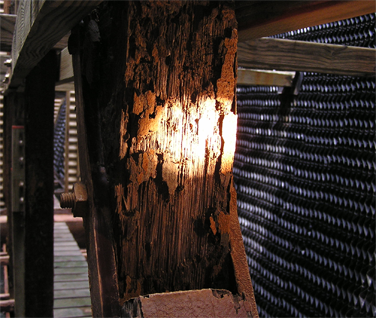 Over Tightened Hardware
Structural Failure
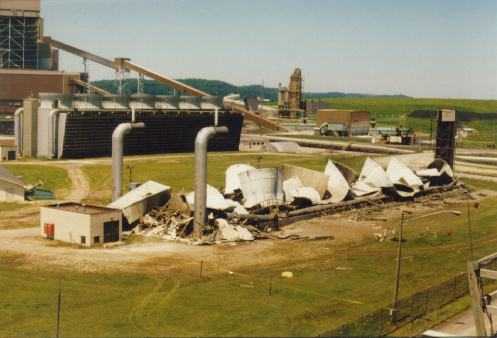 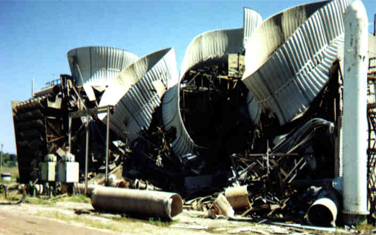 Delaminated Fan Deck
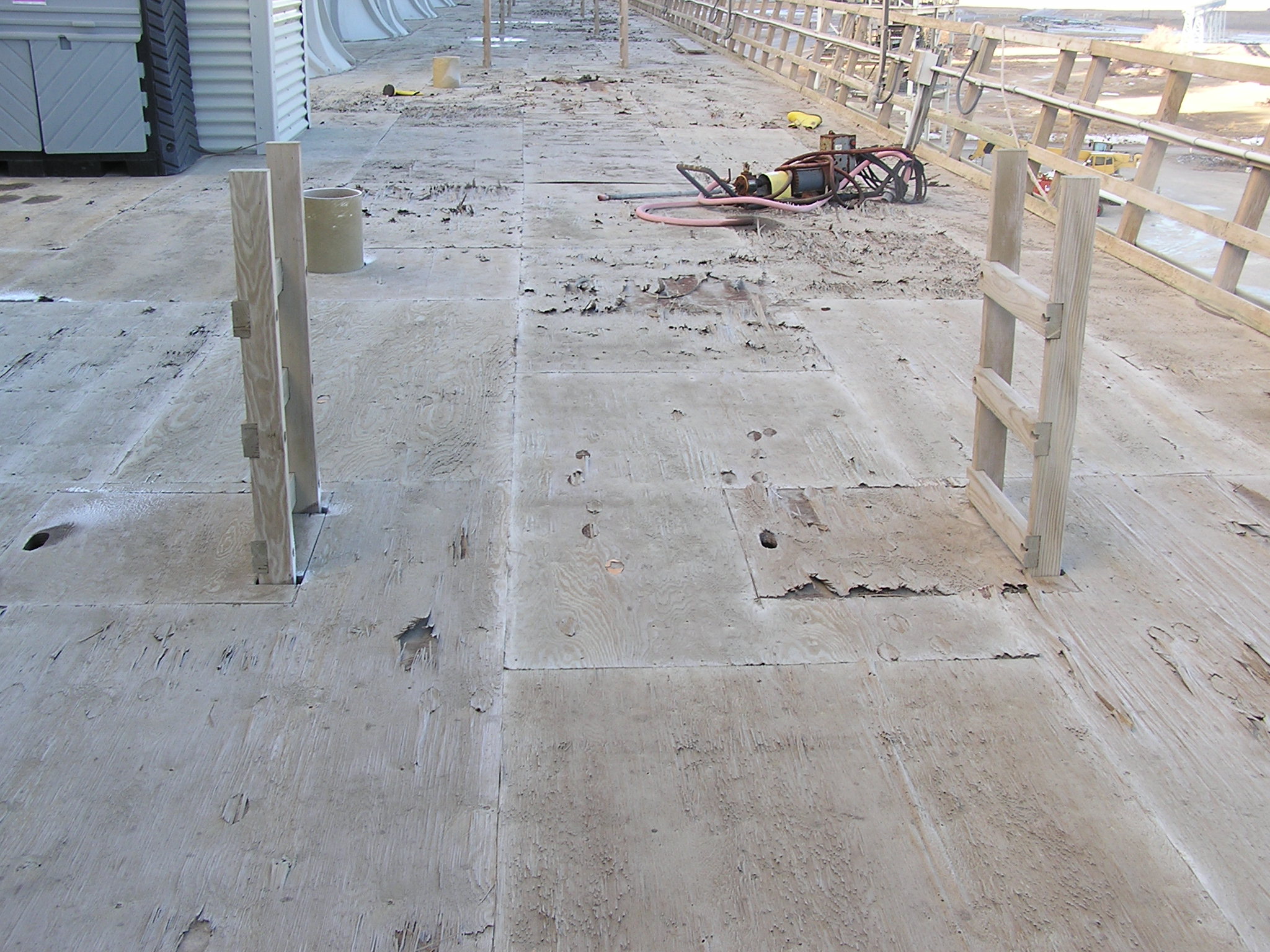 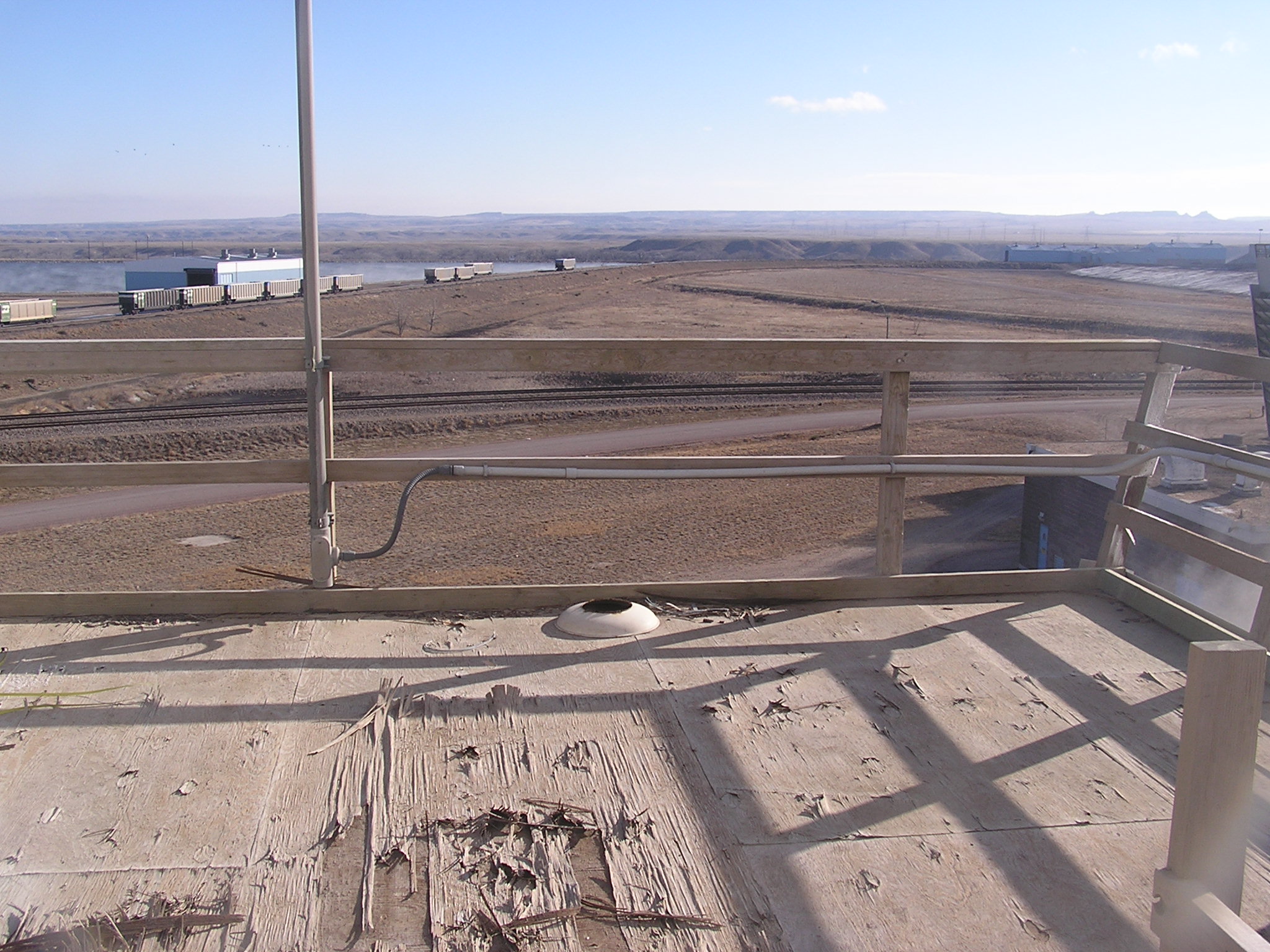 Structural Inspection Tips
Check for signs of biological or chemical attack annually
Check for cracks or deterioration annually
Check & tighten any loose hardware annually
Replace any damaged structure immediately
Recommended Spare Parts
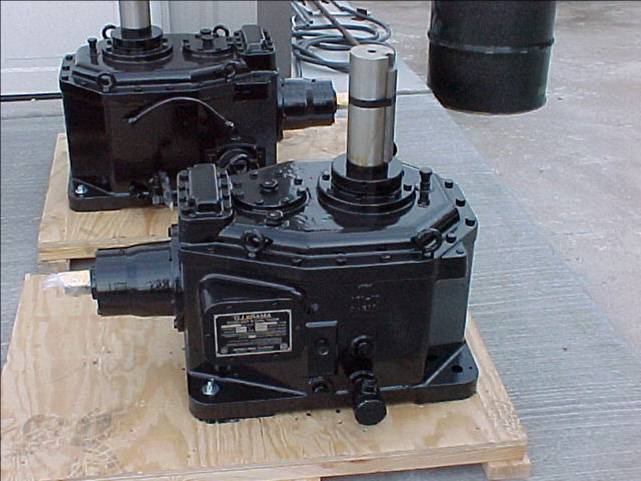 (1) Gearbox
(1) Drive Shaft 
(10) Nozzles
(10) Louver Arms (If applicable)
Inspection/Maintenance Summary
Weekly
Check gear box oil level & drive vent tube
Monthly
Check nozzles for uneven flow or plugging
Semi-Annually
Replace motor bearing grease
Inspection/Maintenance Summary
Annually
Inspect structure for cracks & deterioration
Check, clean & if necessary replace distribution nozzles
Check & clean fan blades & weep holes
Check fill for damage, plugging or biological growth
Inspection/Maintenance Summary
Annually
Check drift eliminators for damaged sections or gaps
Inspect fan stacks for loose hardware
Check drive shaft & coupling (also after high torque event)
Check fan blades for wear, cracks,  scale & tip clearance (also at any opportunity)
Inspection/Maintenance Summary
Change gear box lubricant after first 500 hours or 4 weeks, then every 2,500 hours or 6 months of continuous operation
Questions
If you are unsure about what to check or have any questions or concerns, please feel free to contact your Midwest Towers representative to schedule a cooling tower inspection.
Midwest
COOLING TOWERS, INC
Corporate Office:  Chickasha, OKTel  405.224.4622    Fax  405.224.4625

www.mwcooling.comsales@mwcooling.com